Processing Receipts
Processing Receipts on Purchase Orders
When goods that were ordered using a Purchase Order (PO) are physically received in the department or contractual services ordered on a PO have been performed, you should go into OMNI Financials to process a receipt for the goods and/or services
Since OMNI is our financial system, receipts are processed in OMNI to allow payments to be made from OMNI, even if the requisition was created in SpearMart.
By processing a receipt in OMNI, you are certifying that all goods and/or services listed on the receipt are received and/or completed and the supplier is due payment for those items/lines
You only want to process a receipt for the quantity of items shipped or lines for services performed, so FSU does not pay for items that FSU did not get or services not yet performed
Steps to Process a Receipt on a Line Item PO
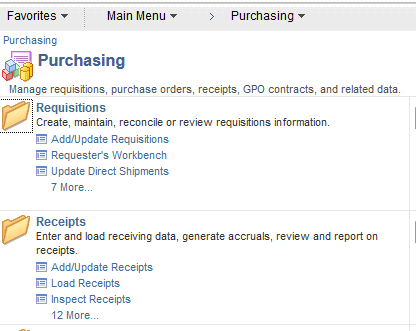 1
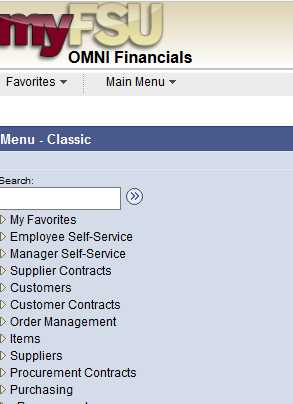 2
3
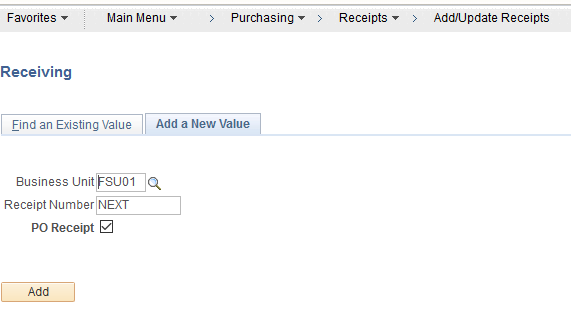 Log into myFSU>Financials
Go to Purchasing>Receipts>Add/Update Receipts
Click “Add”
Steps to Process a Receipt on a Line Item PO
When the search page comes up, remove all information except the PO Unit (FSU01), and the ID (PO Number).  
Be sure the Ship To field, Days +/- Today, and Start Date fields are completely empty!
Click Search
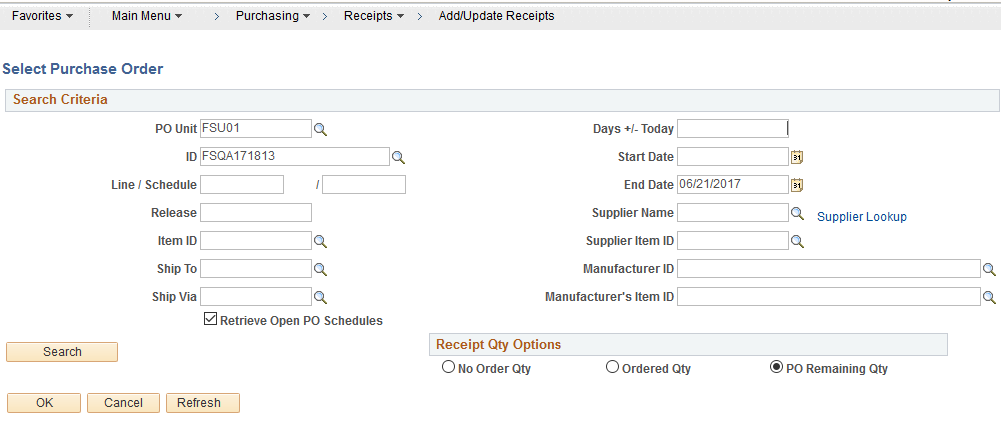 Steps to Process a Receipt on a Line Item PO
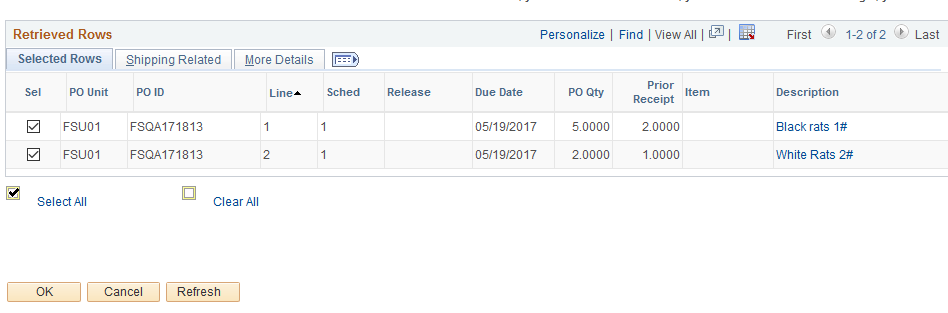 Select boxes next to lines to be received
Click “Ok”
Update quantities as needed to reflect the actual quantity or amount physically received
Click “Save”
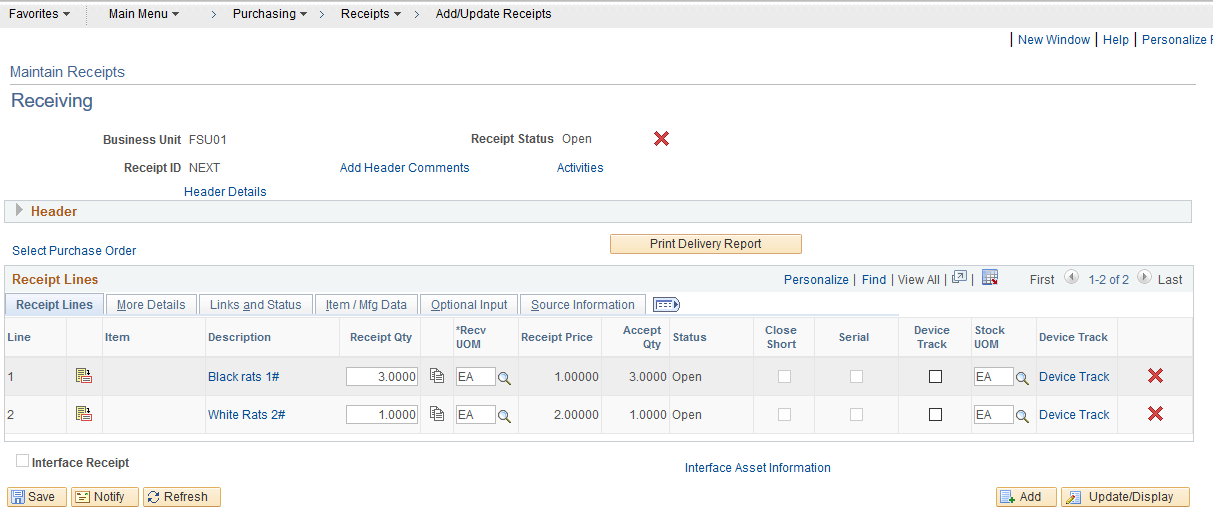 Steps to Process a Receipt on a Line Item PO
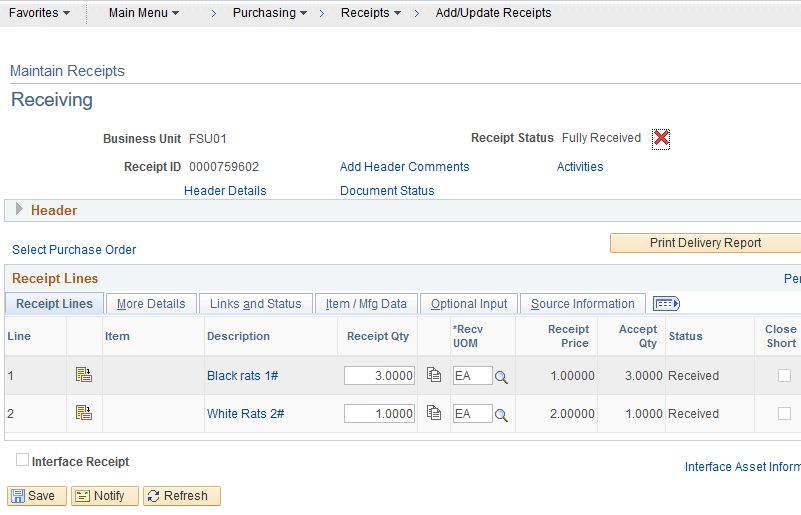 Receipt Number is located here after receipt is saved
Process a Receipt on a Blanket PO
Log into myFSU>Financials
Go to Purchasing>Receipts>Add/Update Receipts
Click “Add” 
When the search page comes up, remove all information except the PO Unit (FSU01), and the ID (PO Number).  
Be sure the Ship To field, Days +/- Today, and Start Date fields are completely empty!
Click “Search”
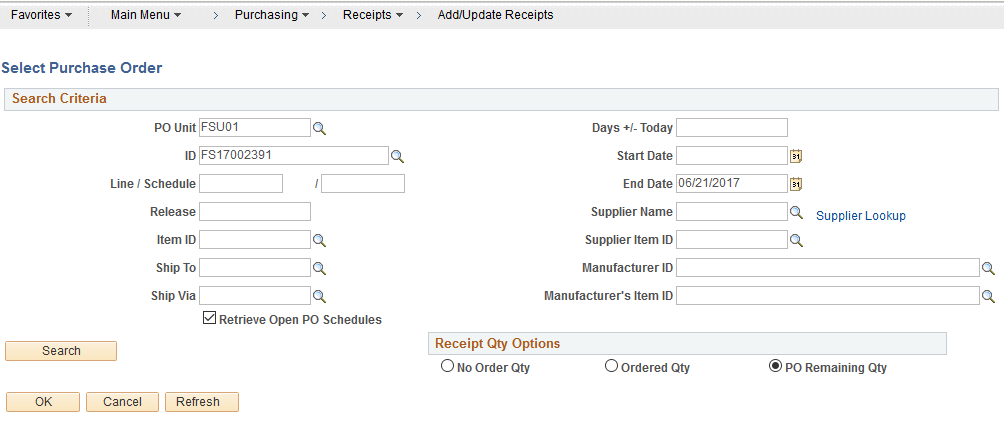 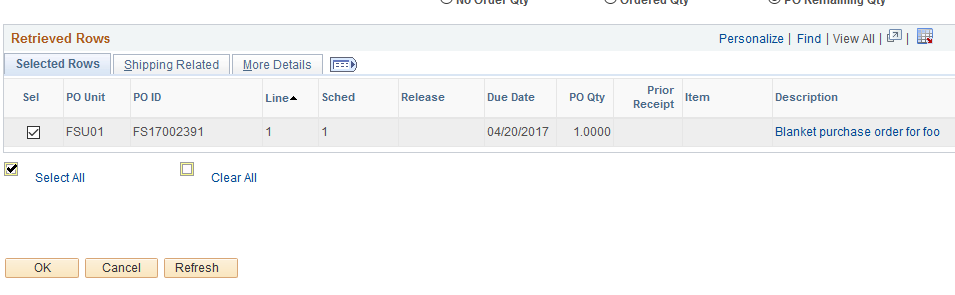 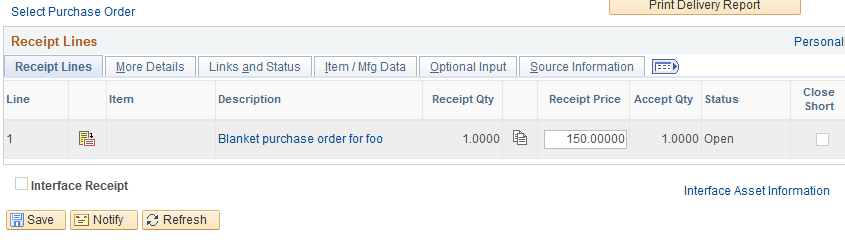 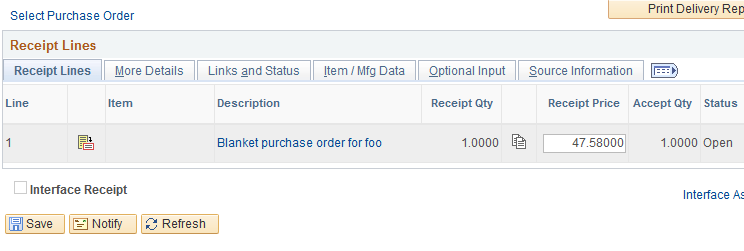 The total amount on the PO will come up. 
Update the quantity to match the receipt/invoice you are receiving against. 
Click “Save” and your receipt ID will come up.
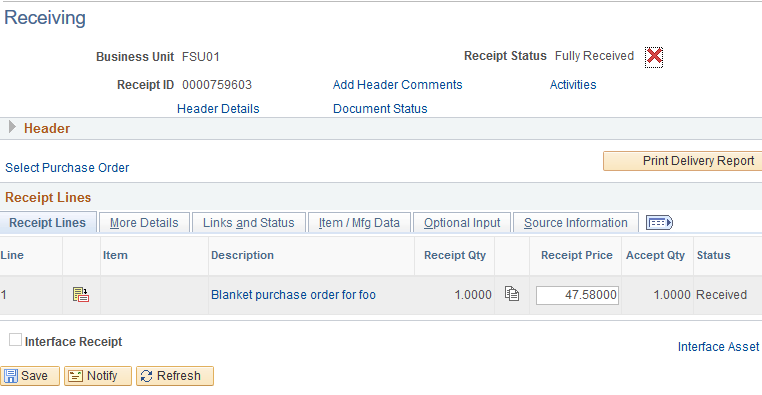 Steps to Cancel a Receipt in OMNI
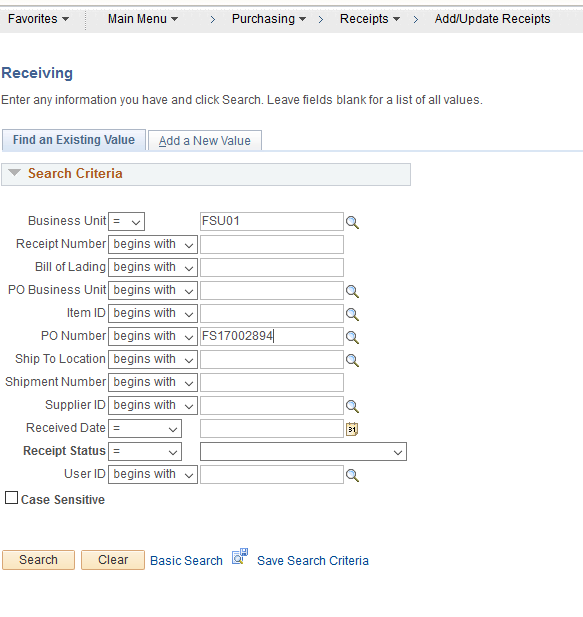 Sometimes it is necessary to cancel a receipt to allow a change request or if an item was returned to the supplier, etc.
You cannot cancel a receipt if a payment was already made using that receipt
To cancel the receipt, go to myFSU>Purchasing>Receipts>Add/Update Receipt, click the “Find an Existing Value” tab and enter the PO number or the Receipt number in the appropriate fields, then click “Search”
Steps to Cancel a Receipt in OMNI
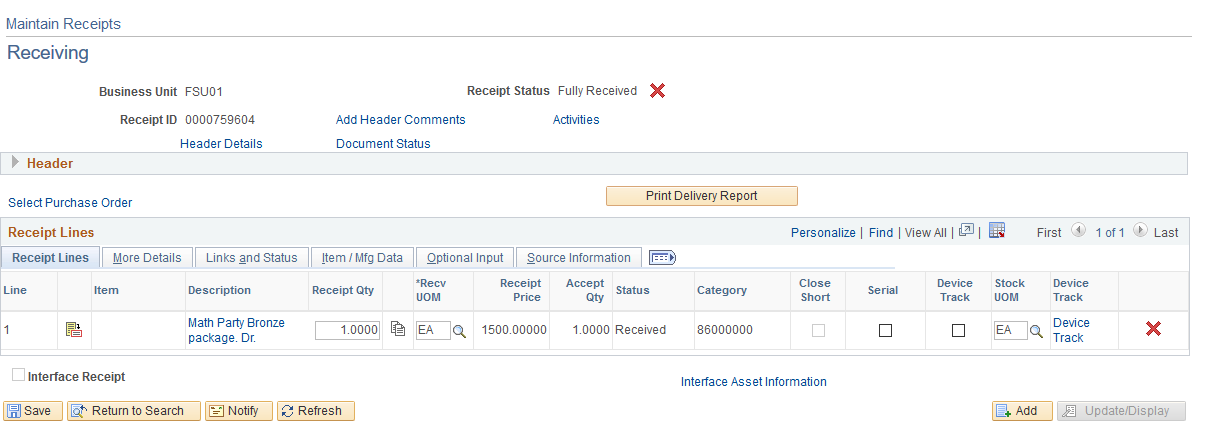 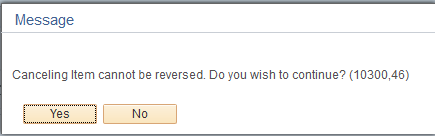 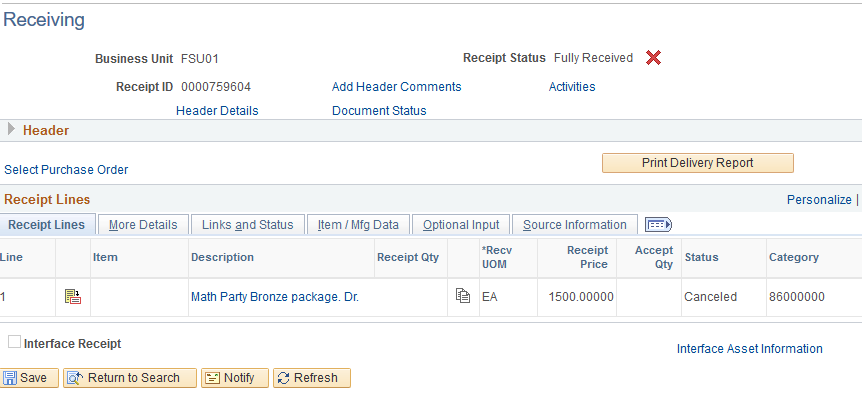 Click the red “X” at the right
Answer “Yes” to the question that pops up
Once done, the receipt is cancelled
Cancel a line on a Receipt in OMNI
If the PO has several lines and you only want to cancel one item, just click the “X” to the right of that item.  If you want the entire receipt cancelled, click the red “X” at the top
This example shows the cancellation of line #2 only
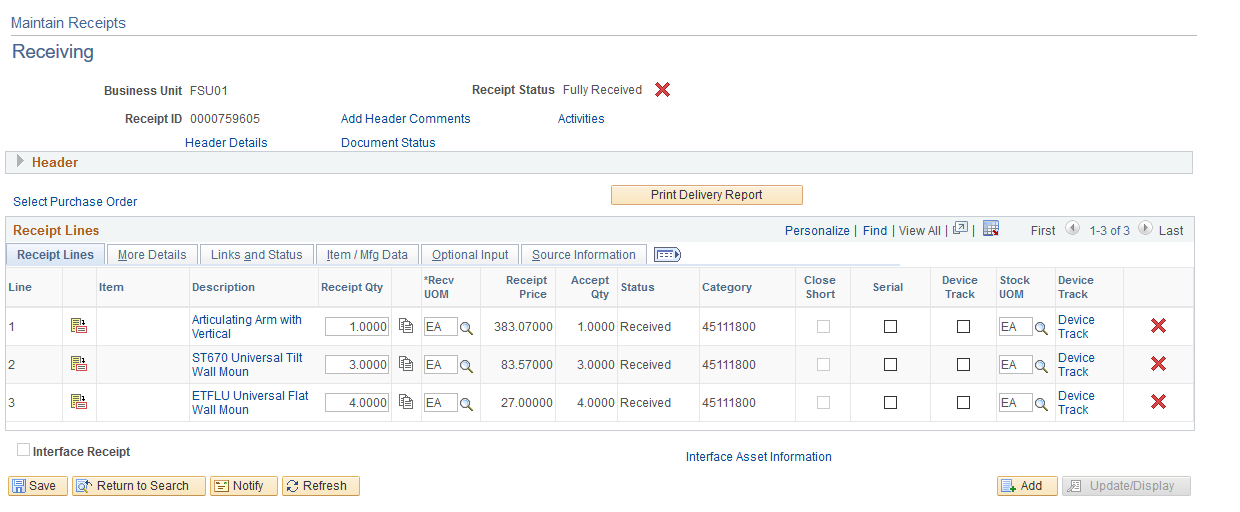 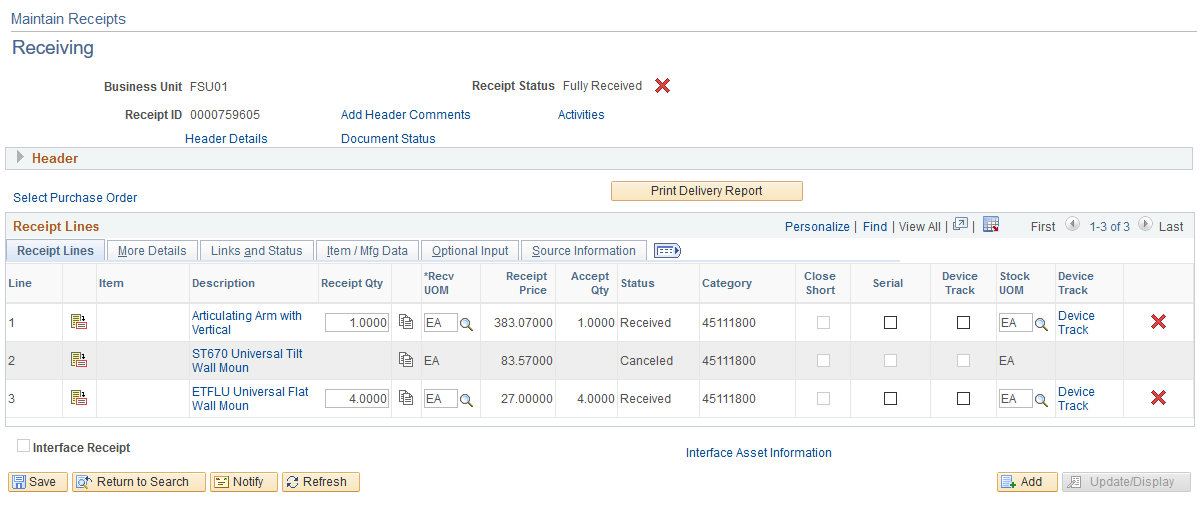 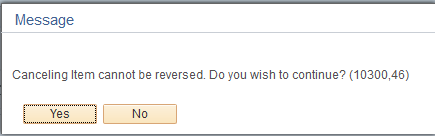